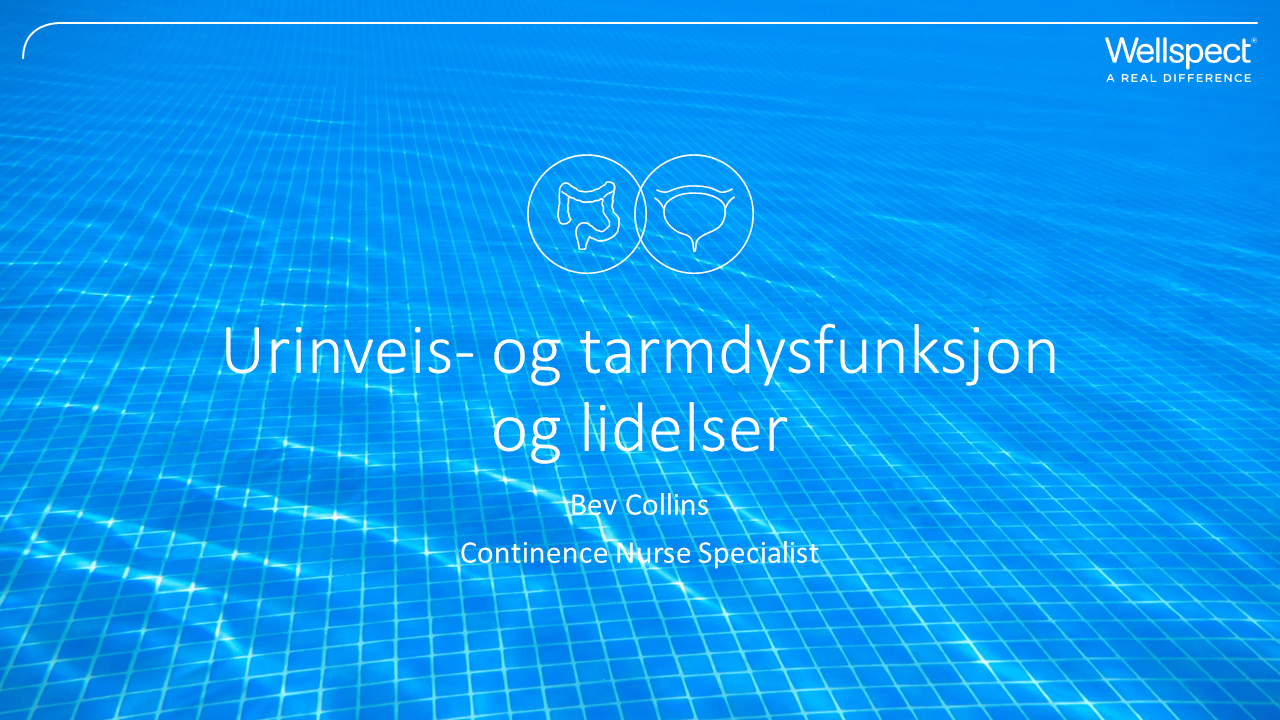 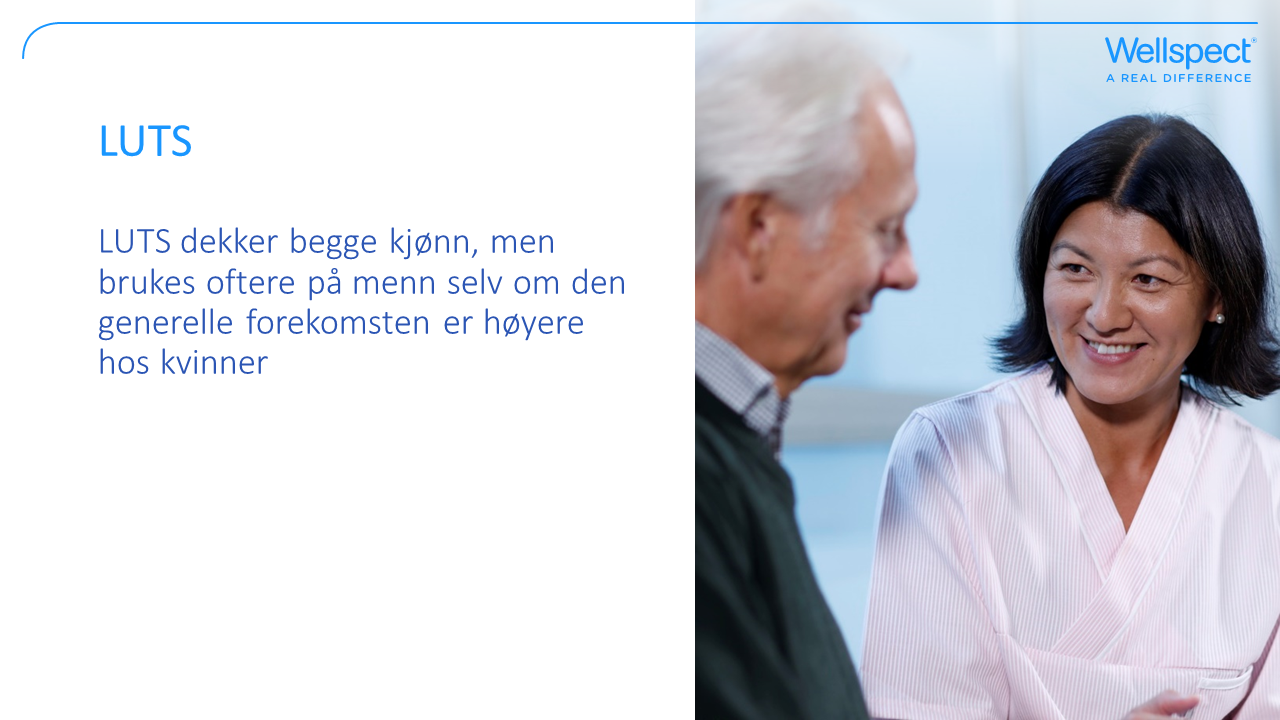 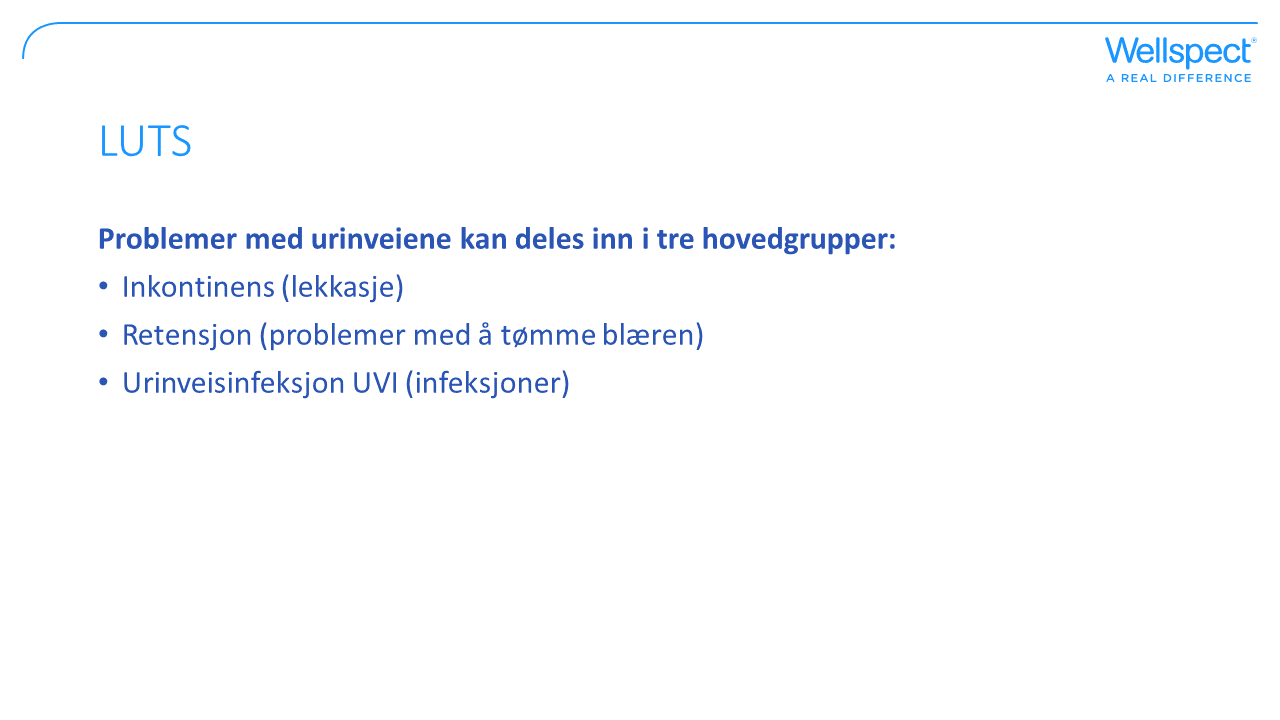 [Speaker Notes: Inkontinens – prevalens
Retensjon – obstruktive symptomer, tar tid å komme i gang, streving, svak stråle, ufullstendig tømming
UVI]
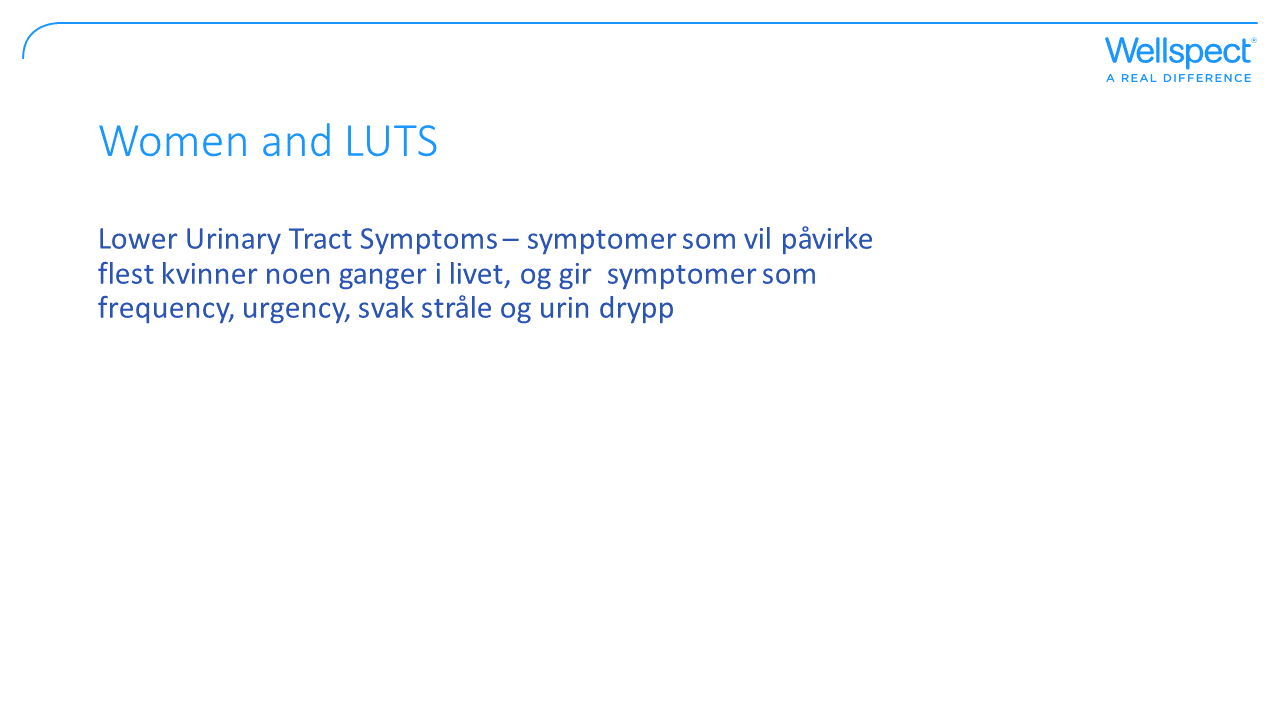 [Speaker Notes: Stressinkontinens. Urgency. “Nøkkelen i døra blære”…..desperat!]
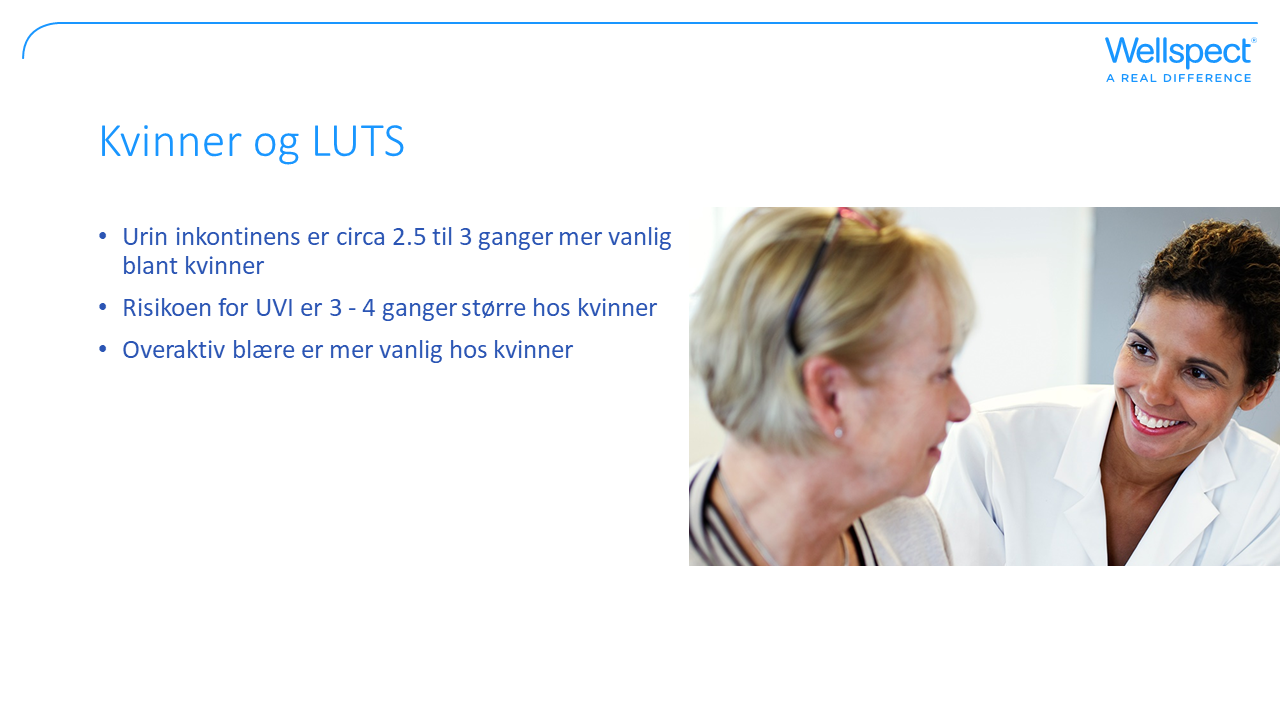 [Speaker Notes: Stakkars kvinner!]
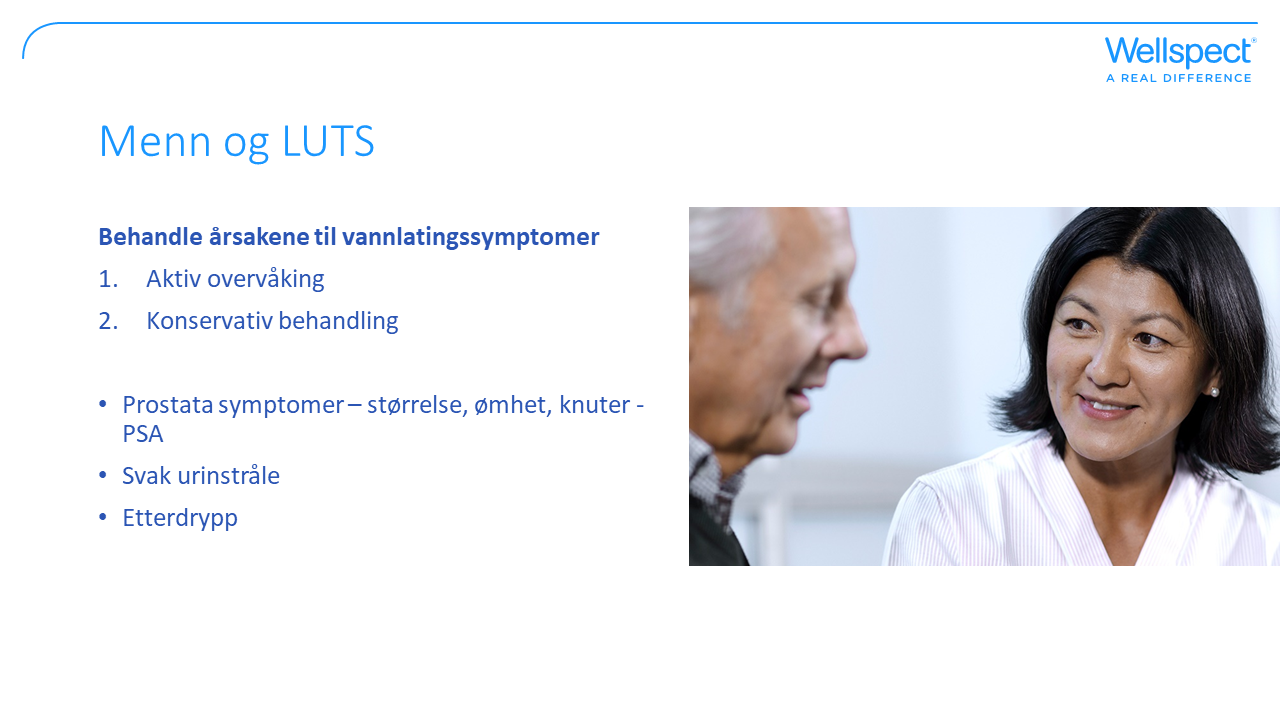 [Speaker Notes: Prostata mer vanlig 65+
Tar tid å komme i gang, avbrutt stråle og streving]
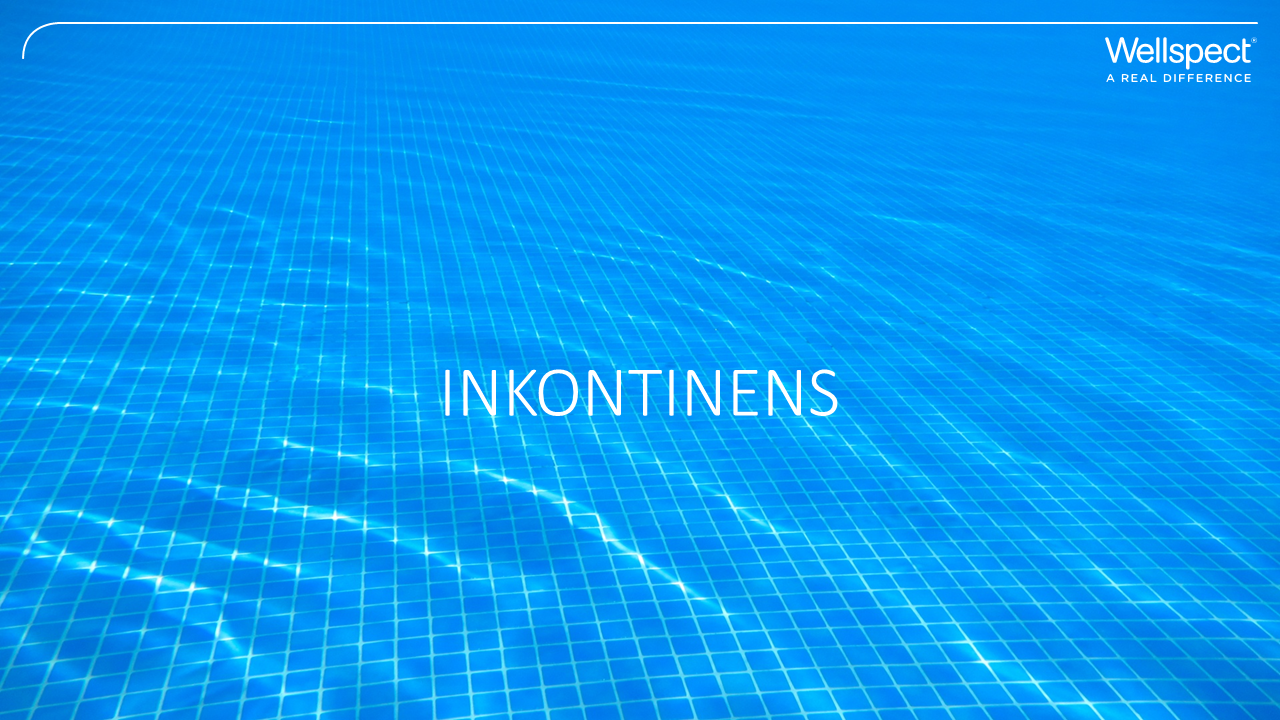 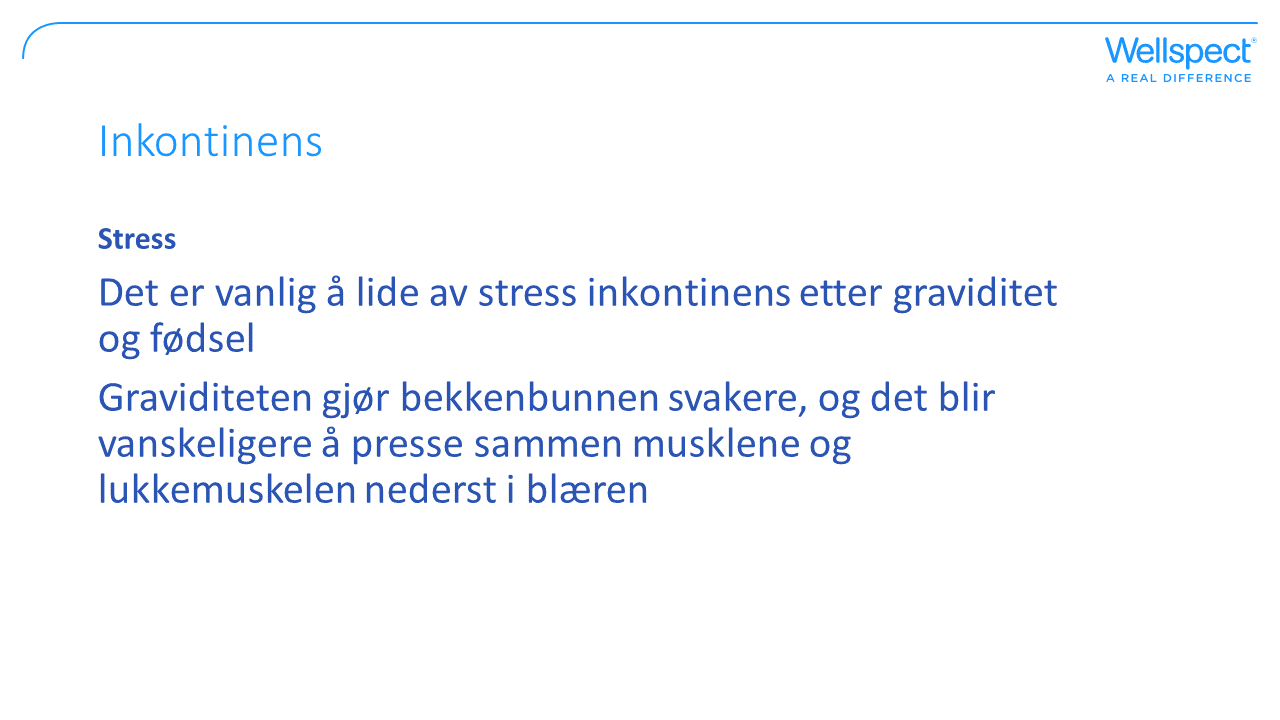 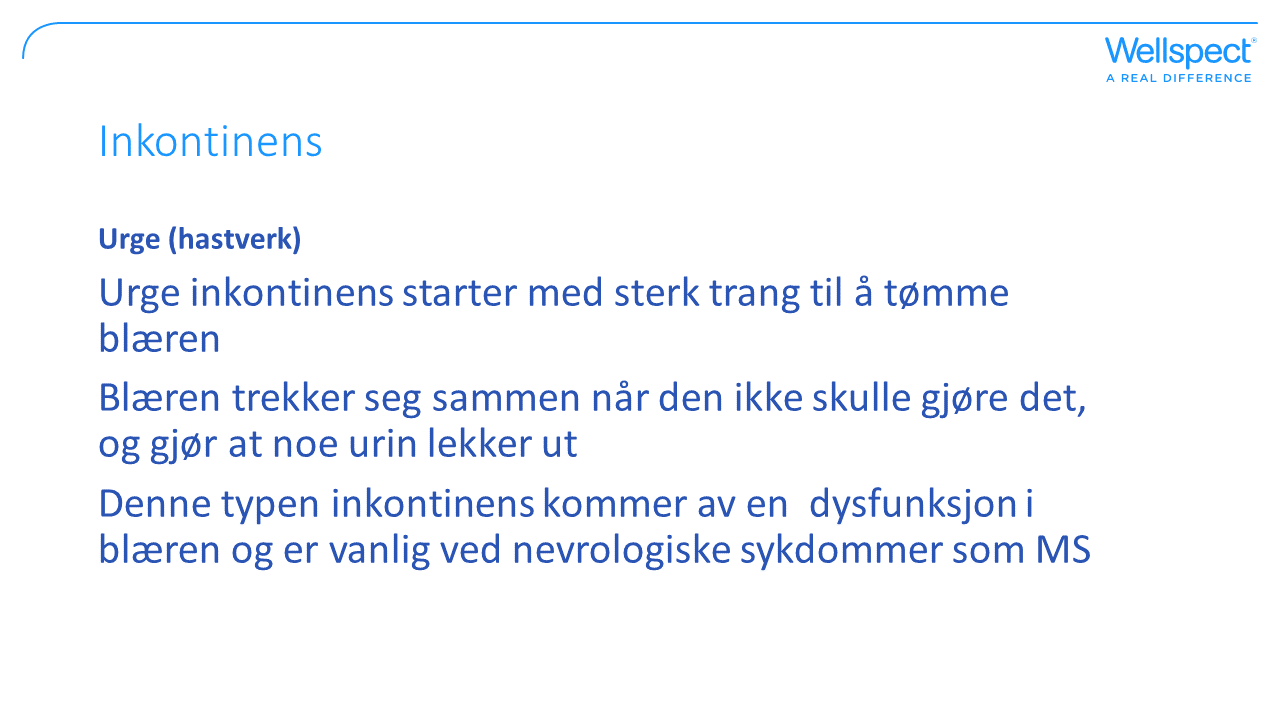 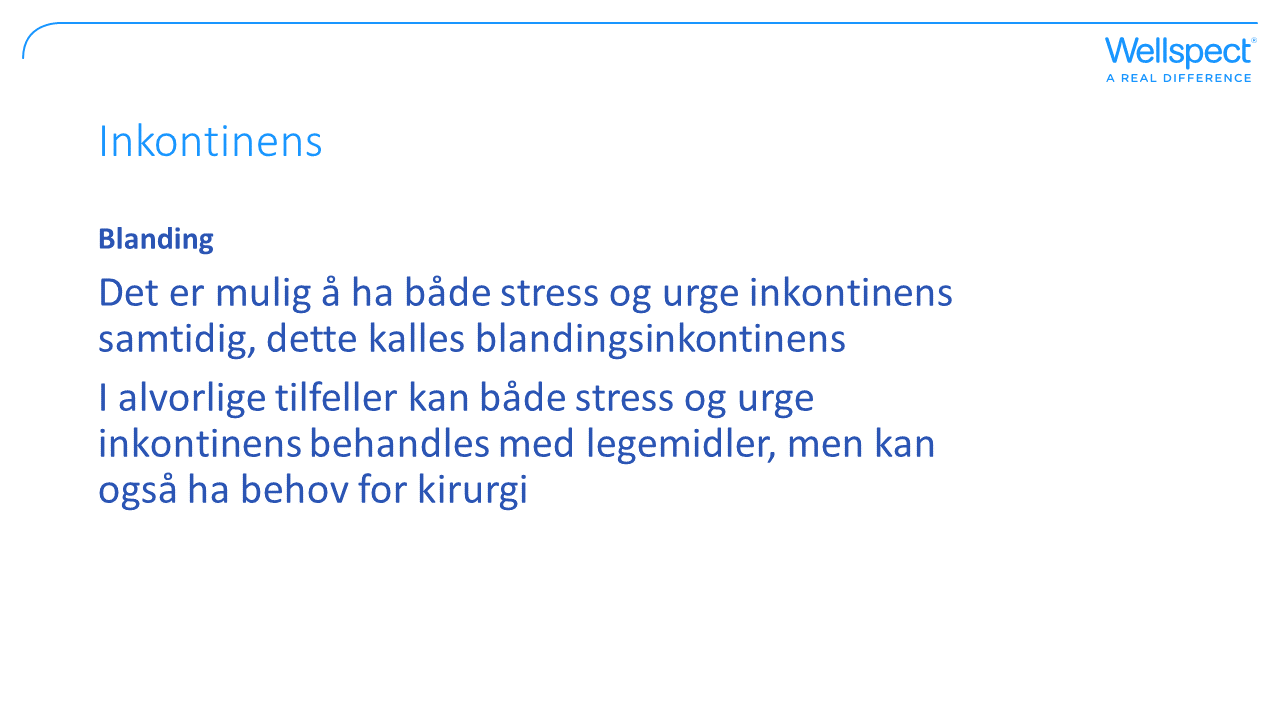 [Speaker Notes: Botox alternativ]
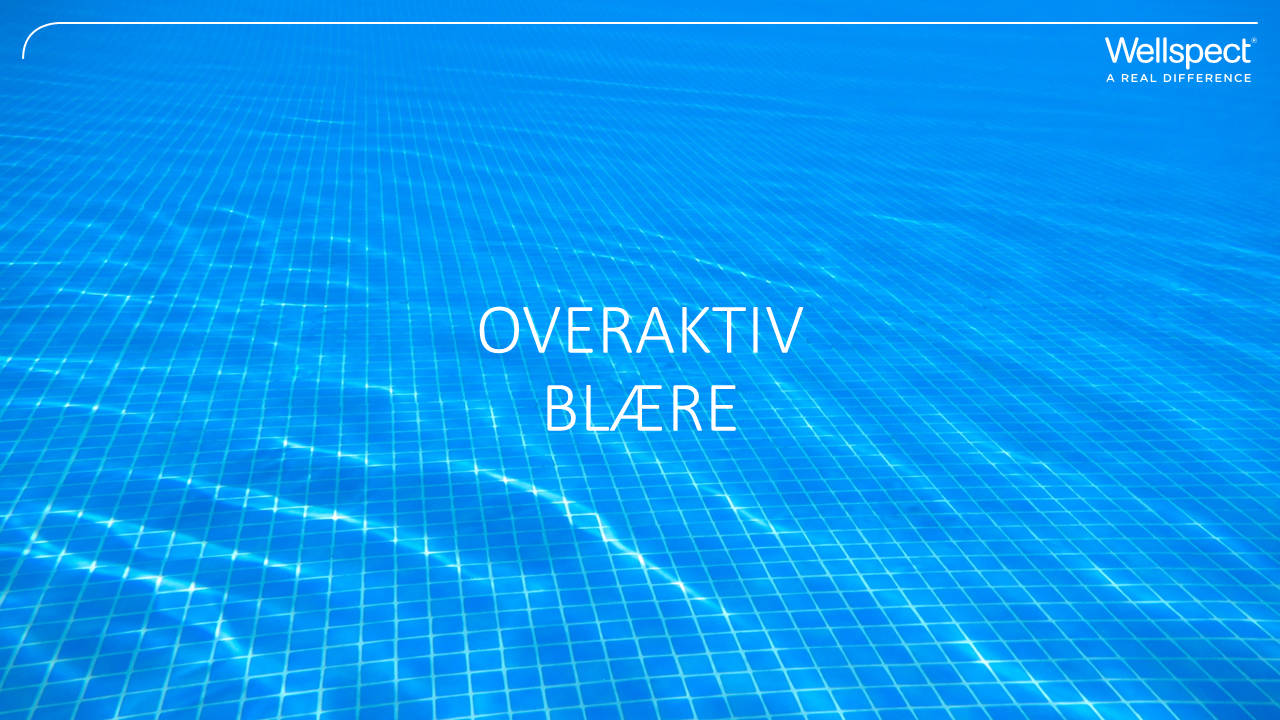 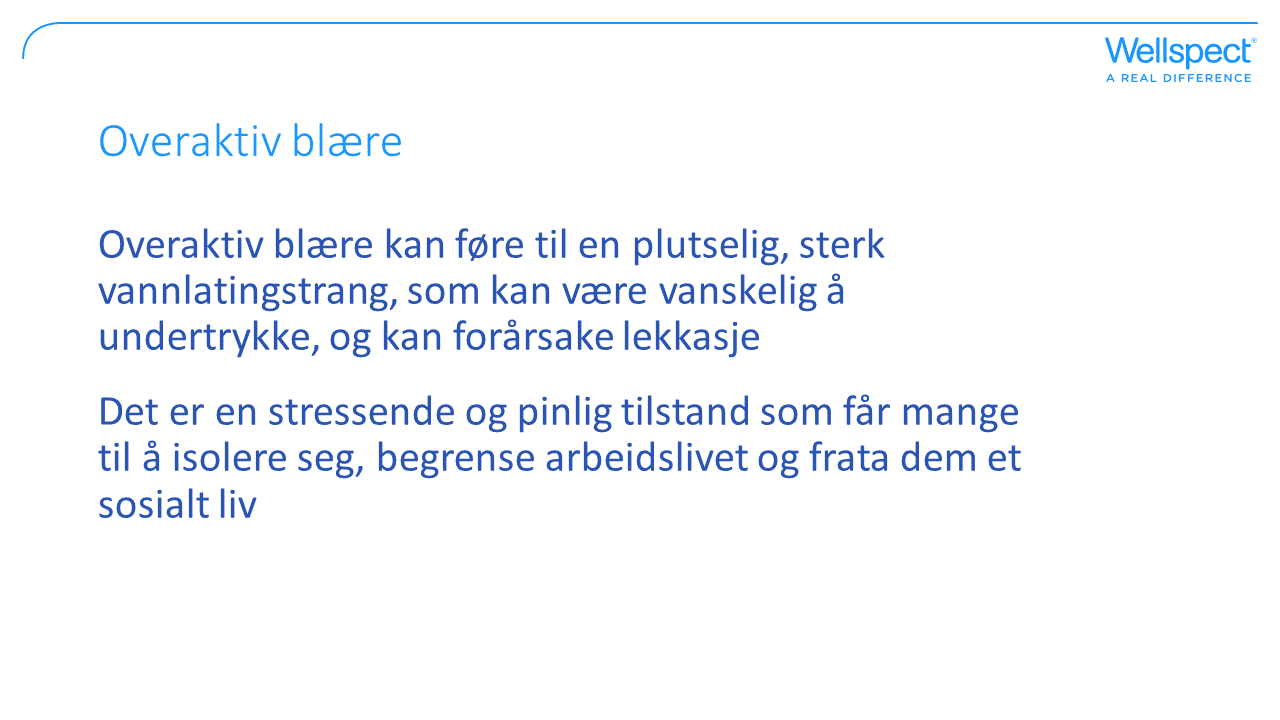 [Speaker Notes: Gruppe av symptomer. Urgency. Nattlig enurese. 
Behandling tilgjengelig
Medisiner: Antikolinergika
Blæreinstillasjon
Botox]
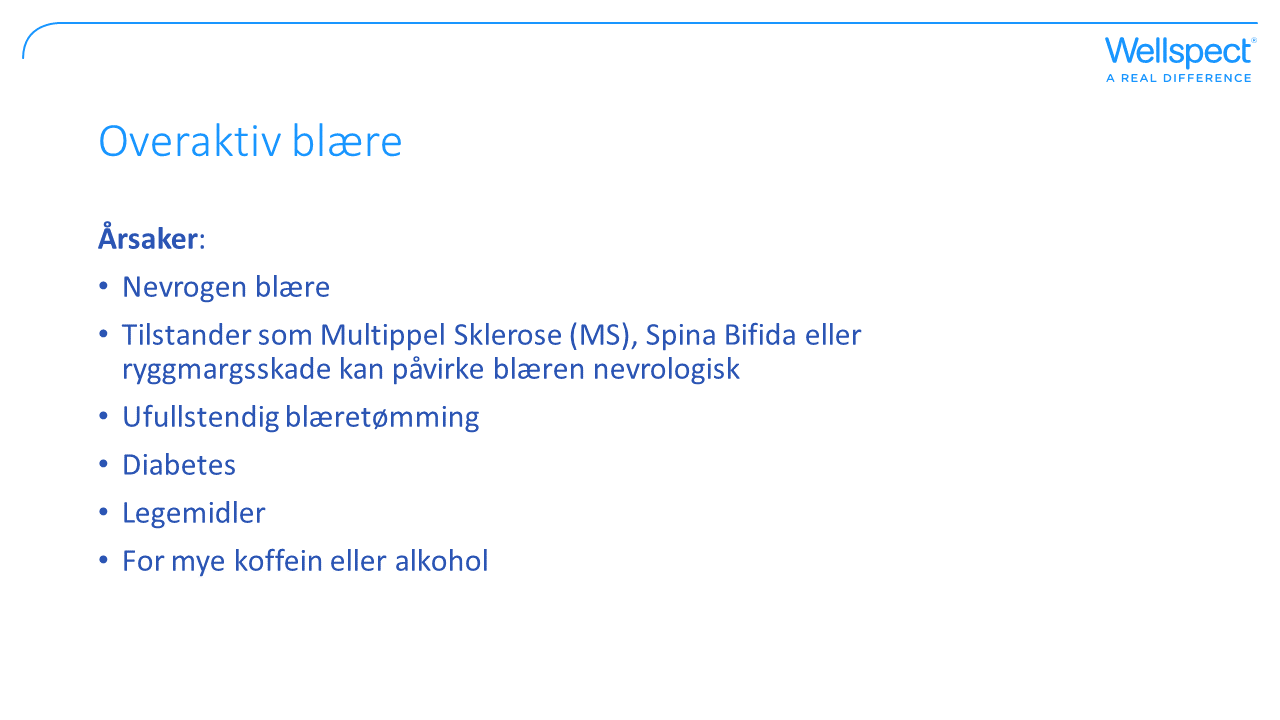 [Speaker Notes: Menn 40+]
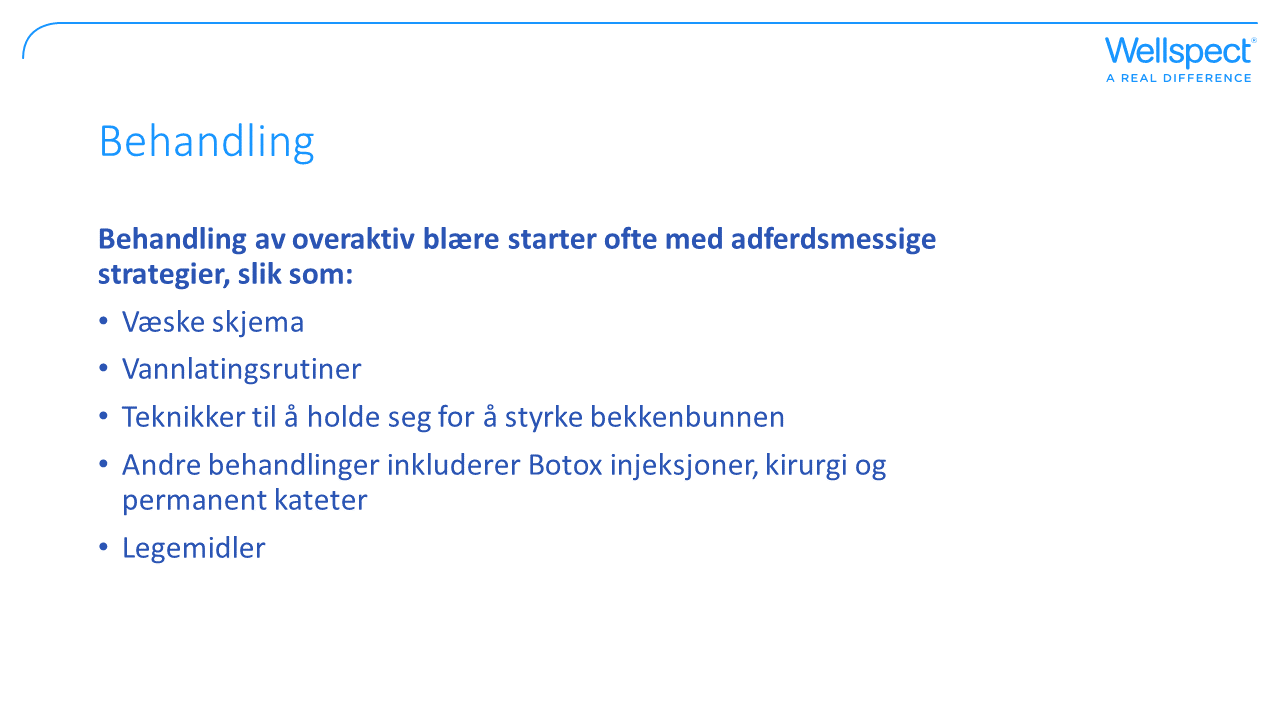 [Speaker Notes: Urinanalyse – infeksjon / blod
Blodprøve for glukose utelukke diabetes. Menn PSA]
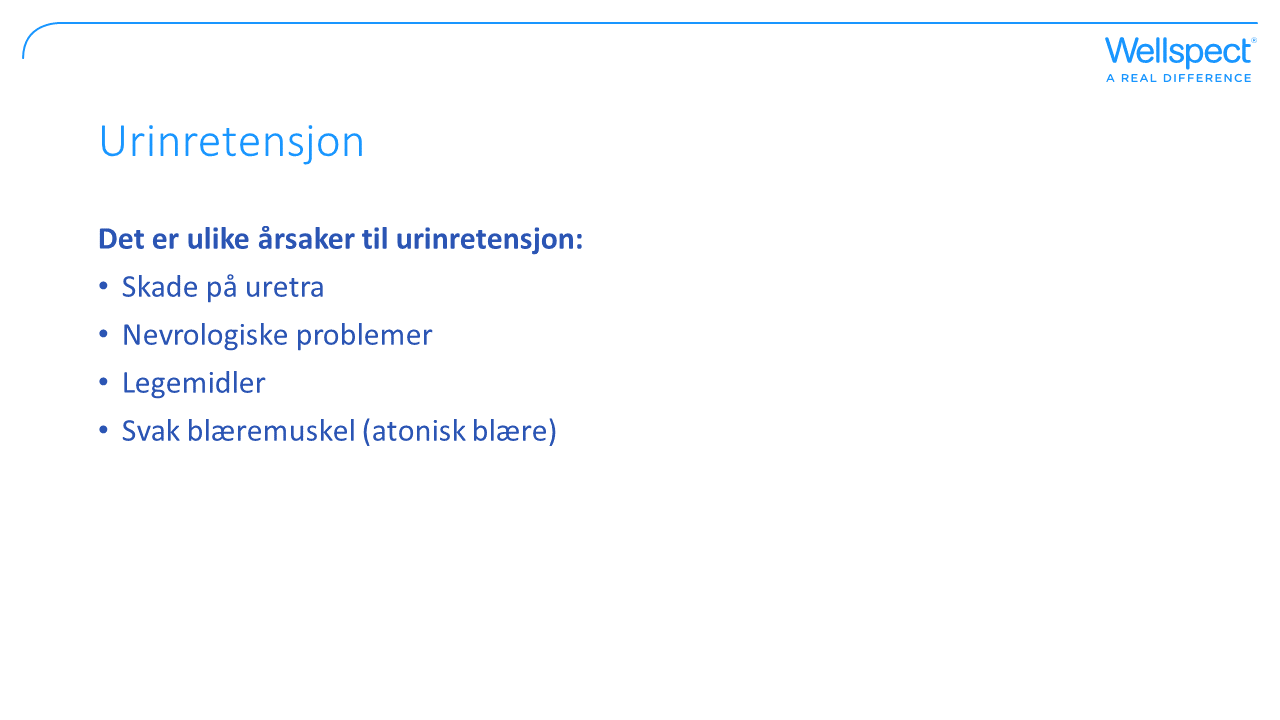 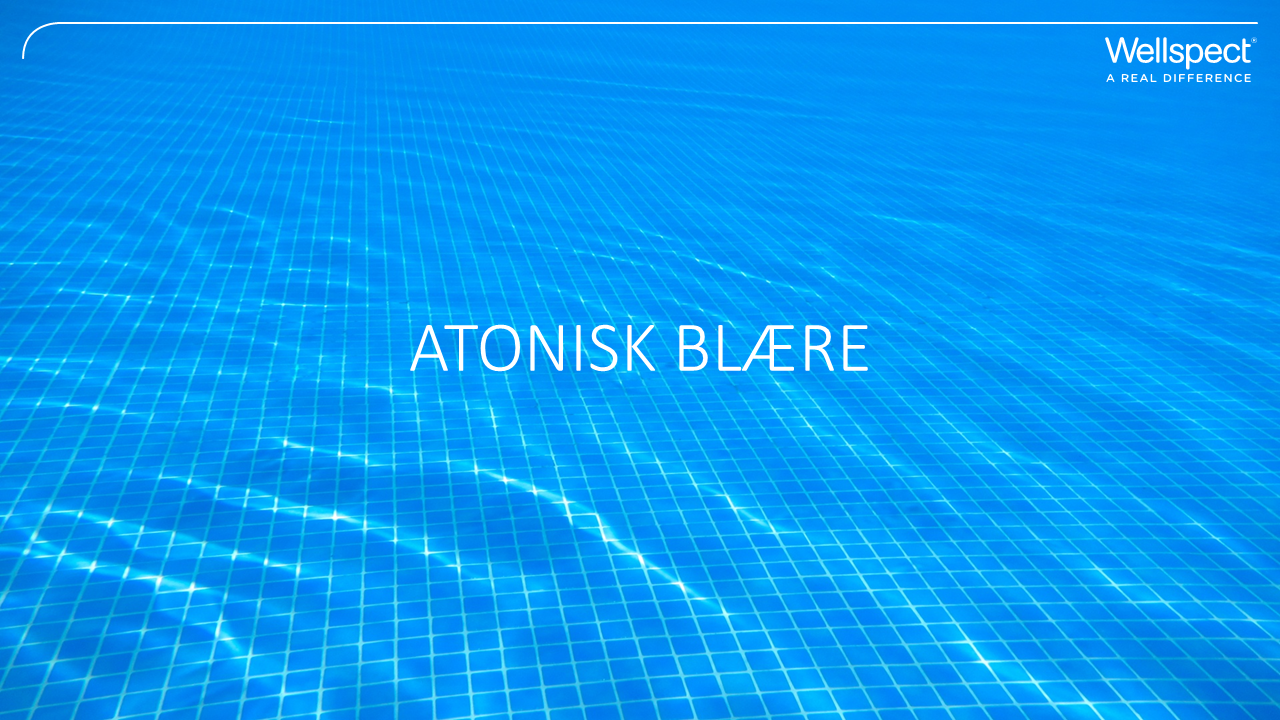 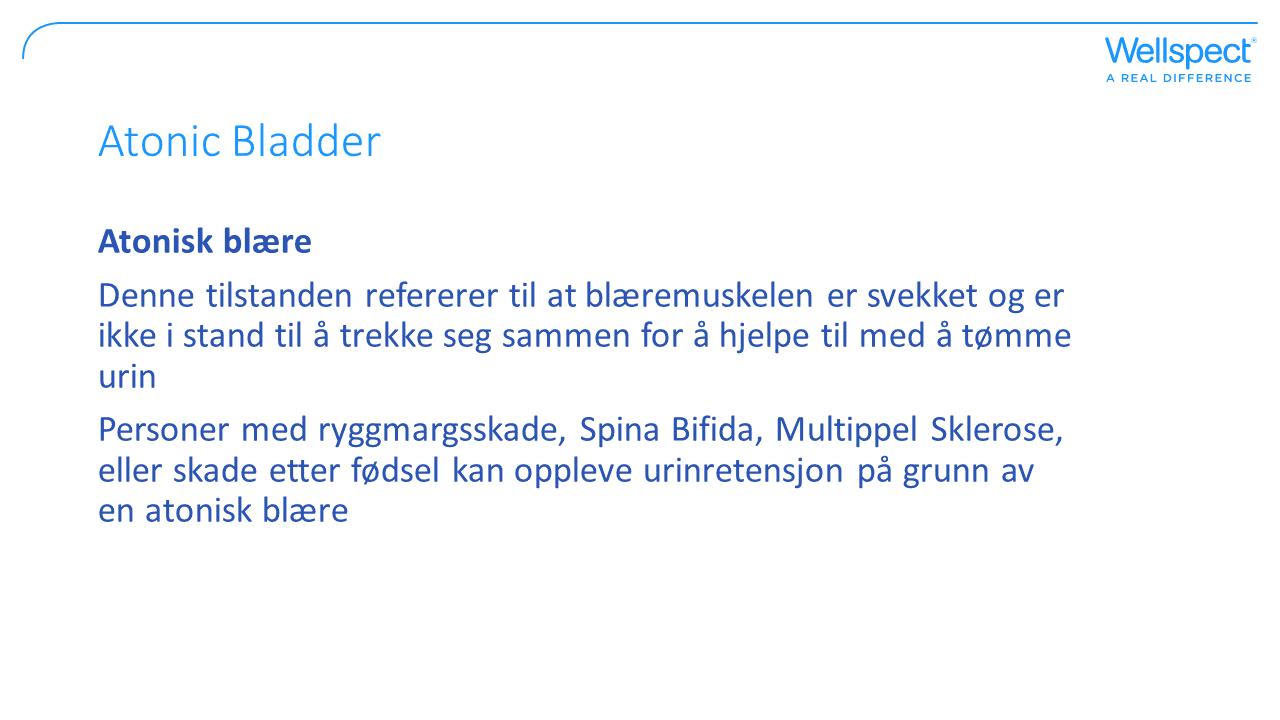 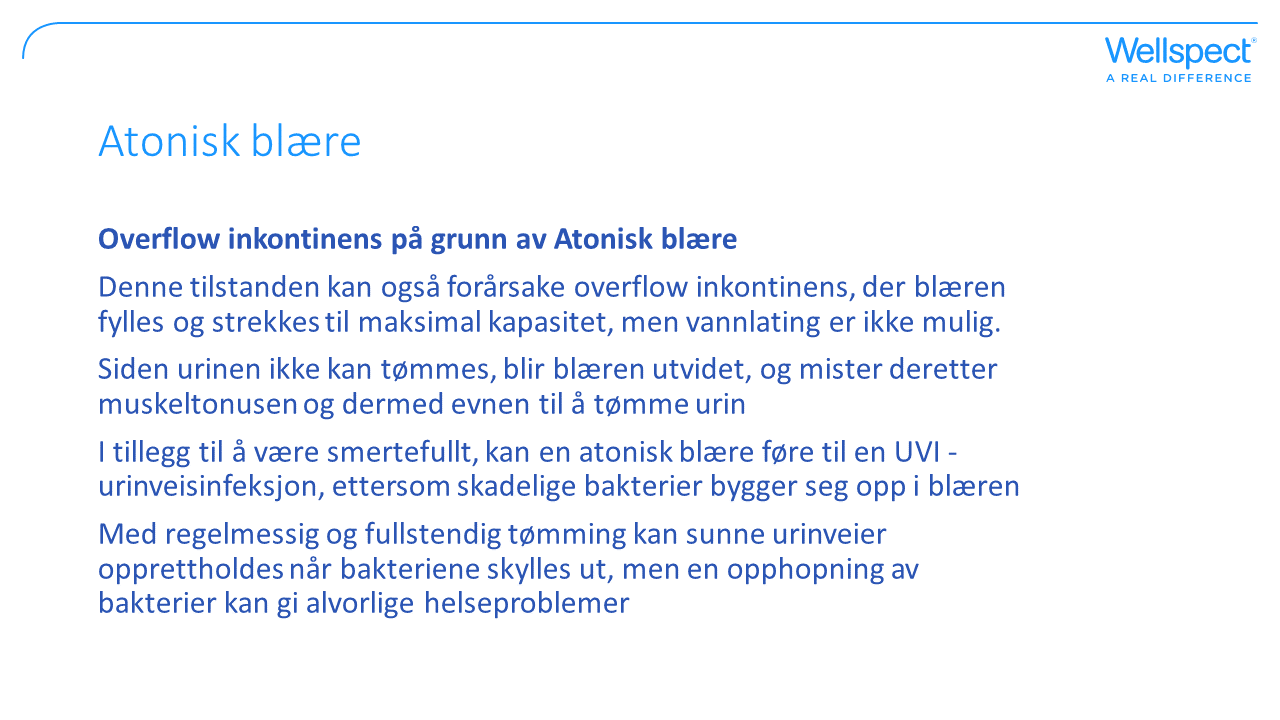 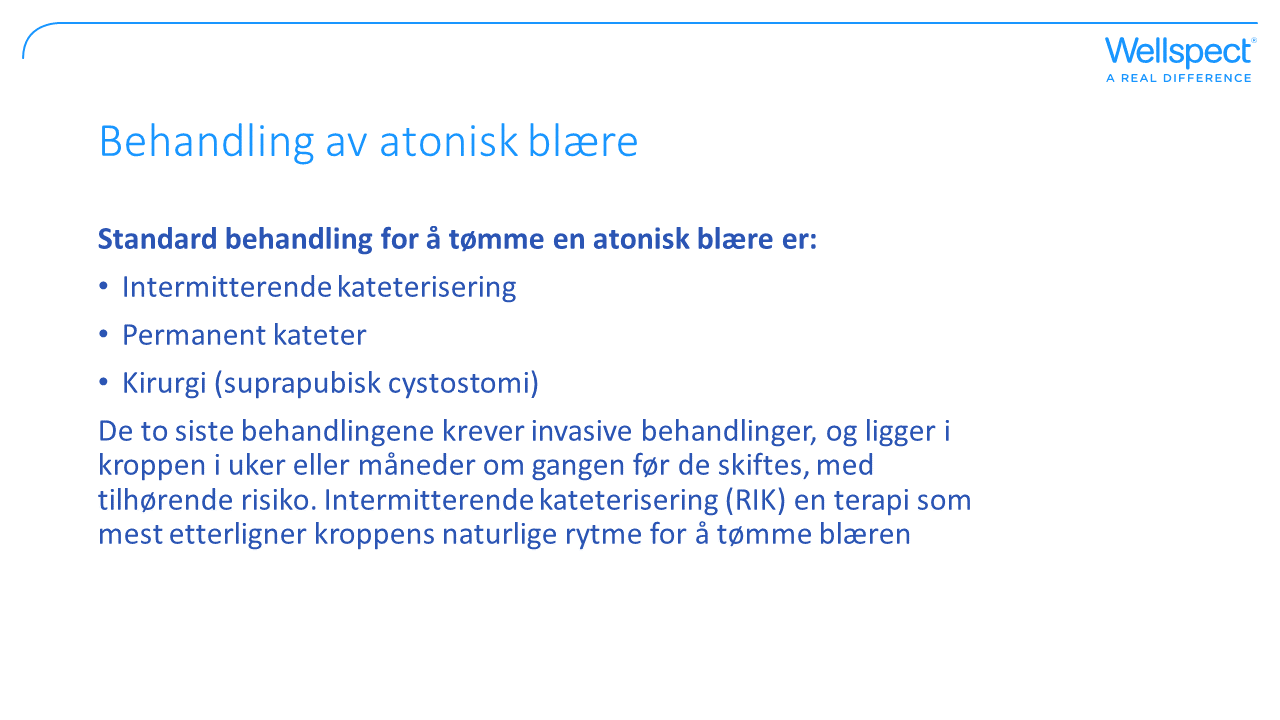 [Speaker Notes: Vi vil se mer på undersøkelser senere i programmet

RIK Lofric.]
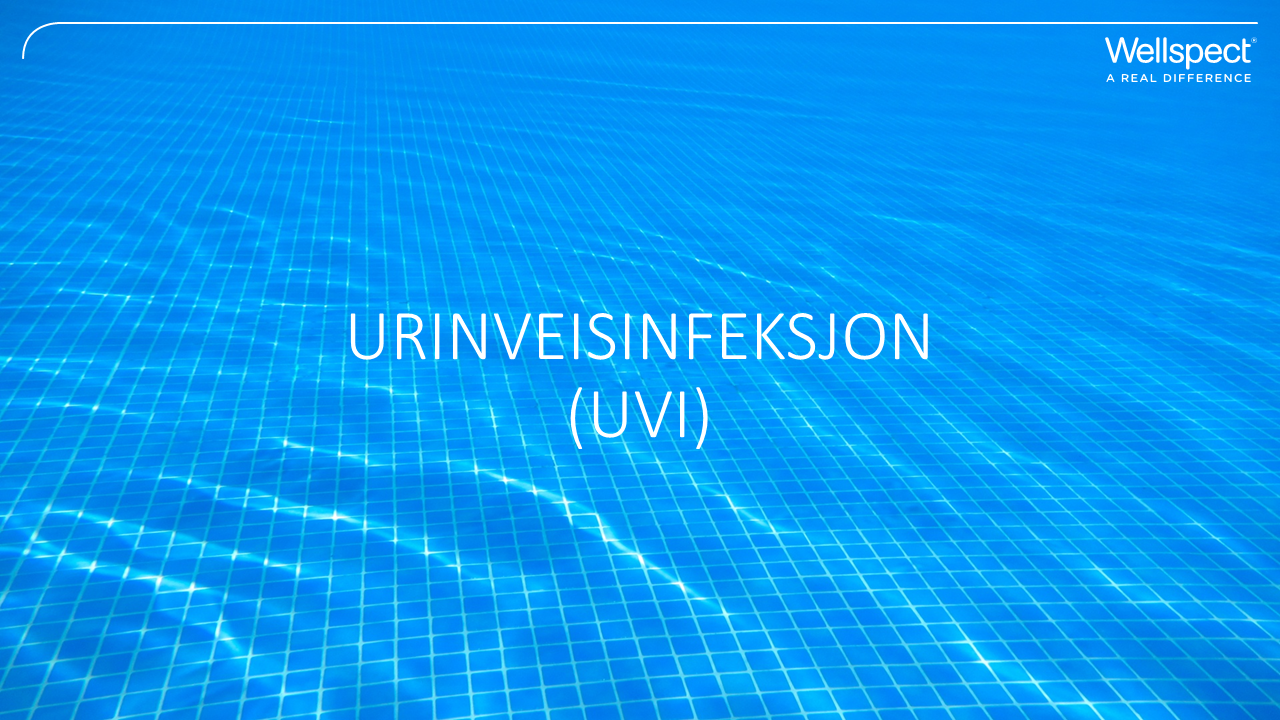 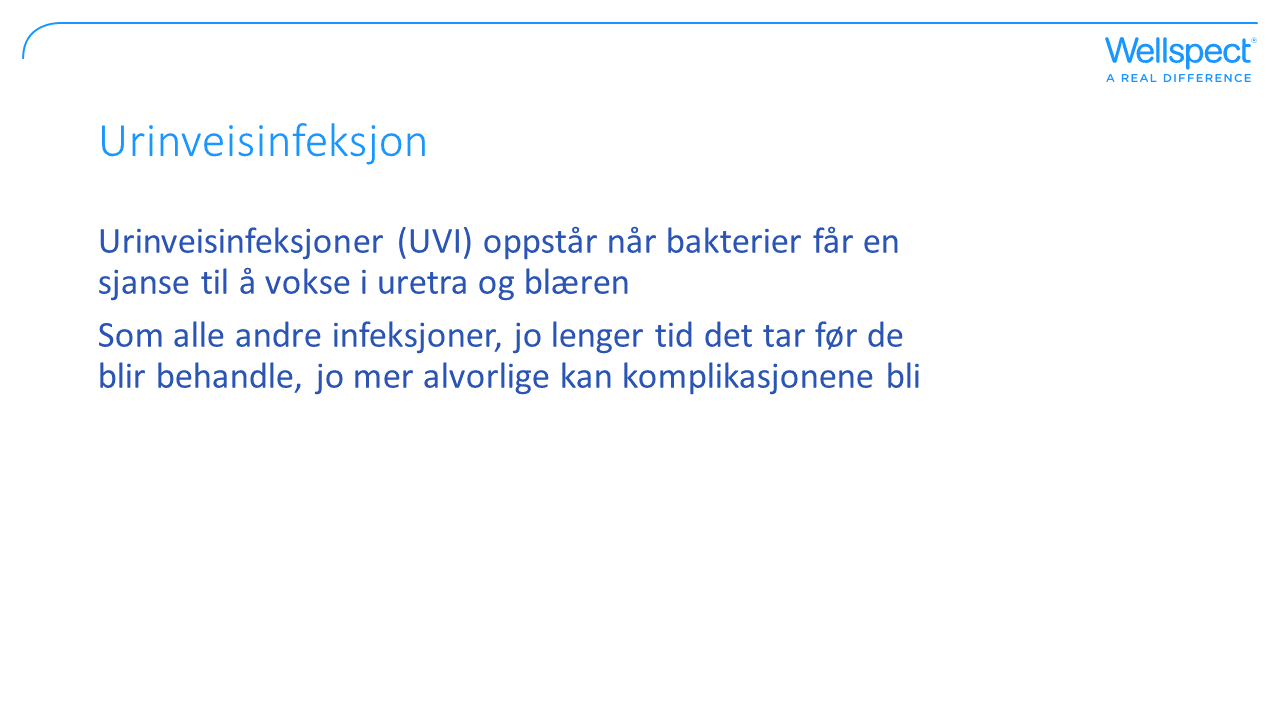 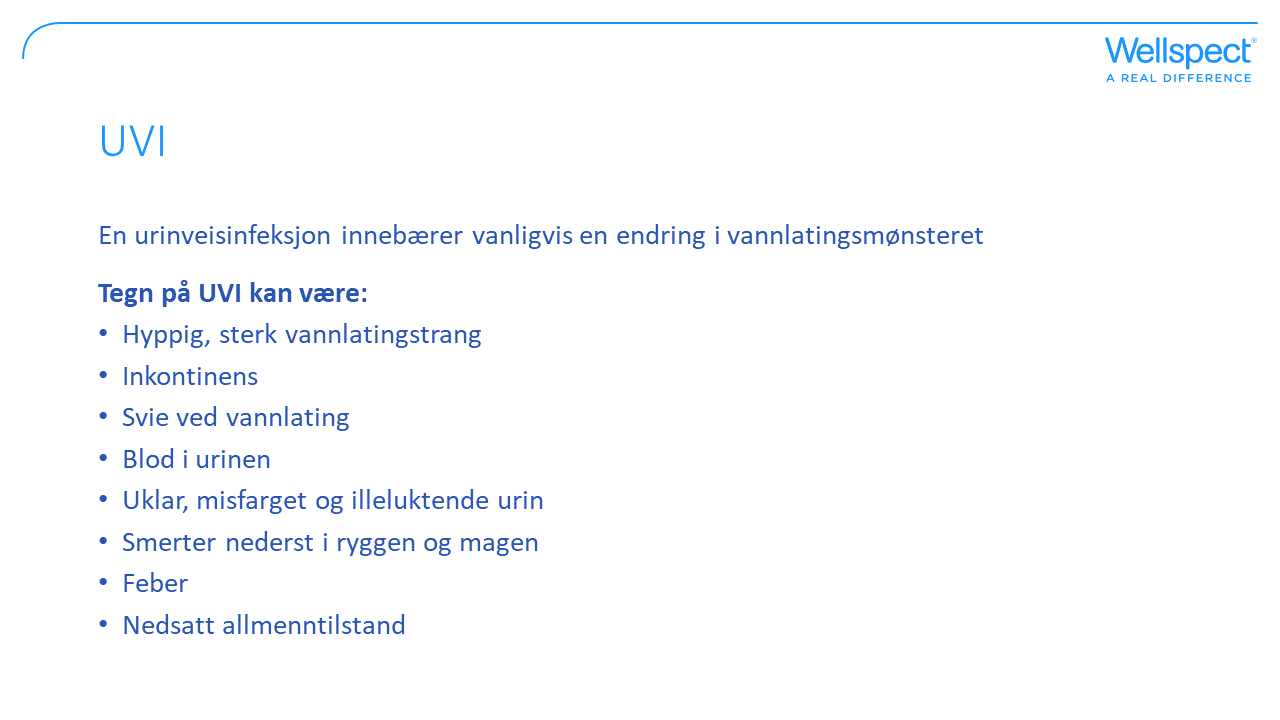 [Speaker Notes: Personer kan dø av UVI]
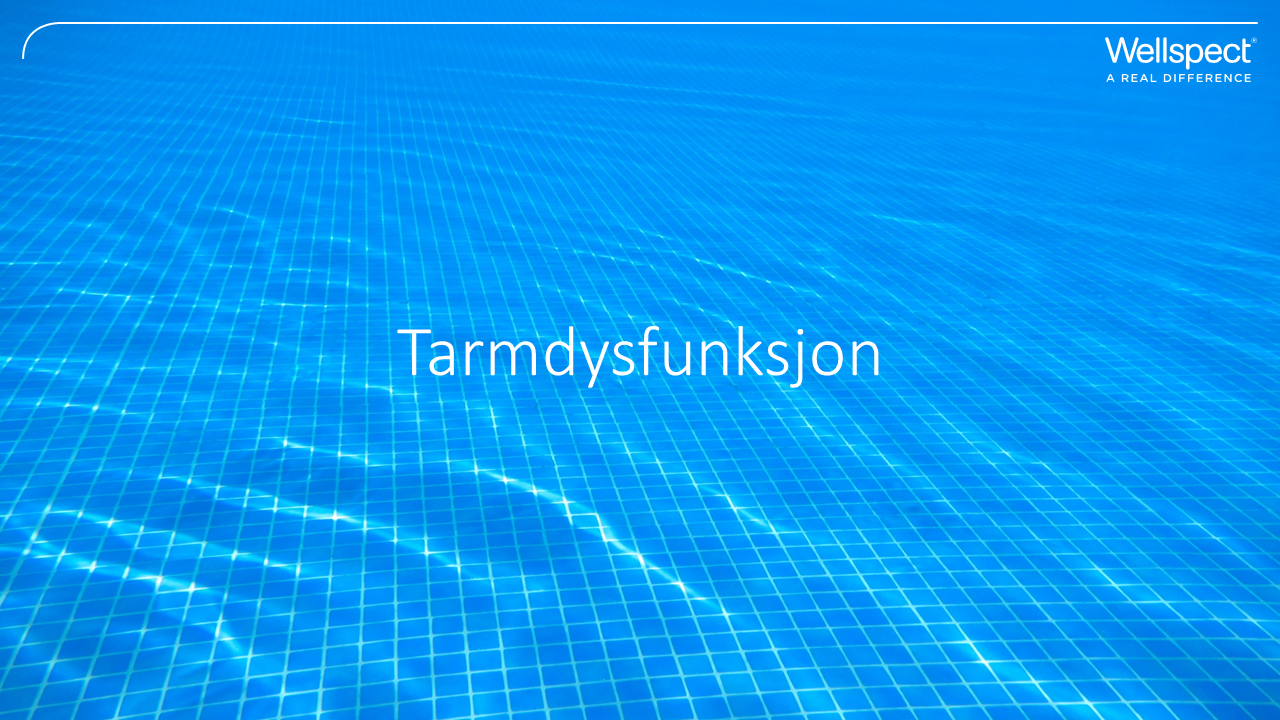 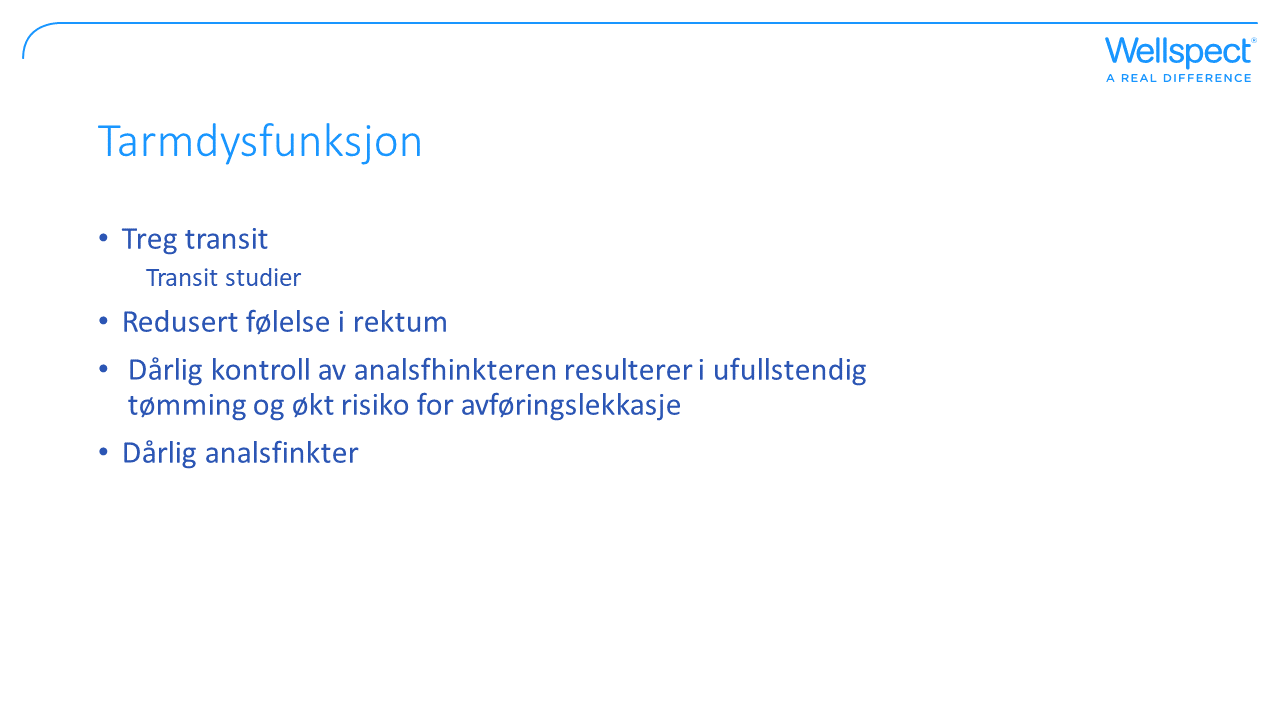 [Speaker Notes: Nevrogen og funksjonell tarm …..symptomer
Sweetcorn test!]
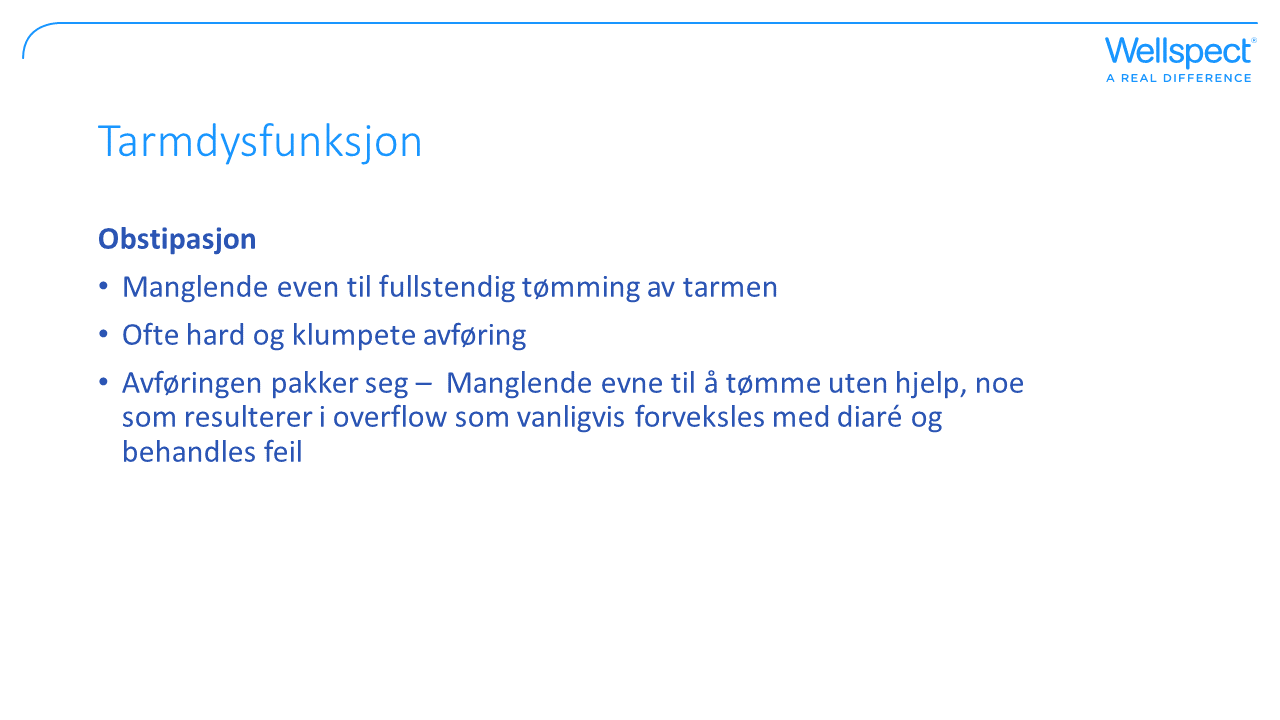 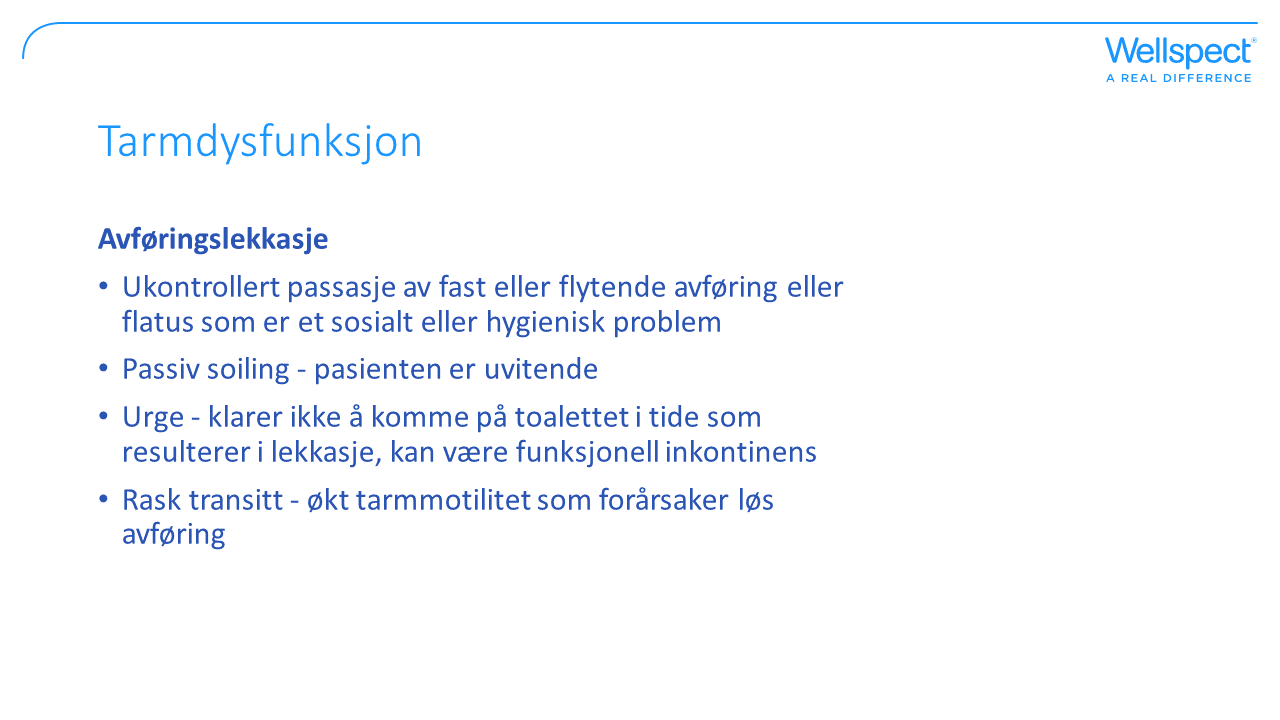 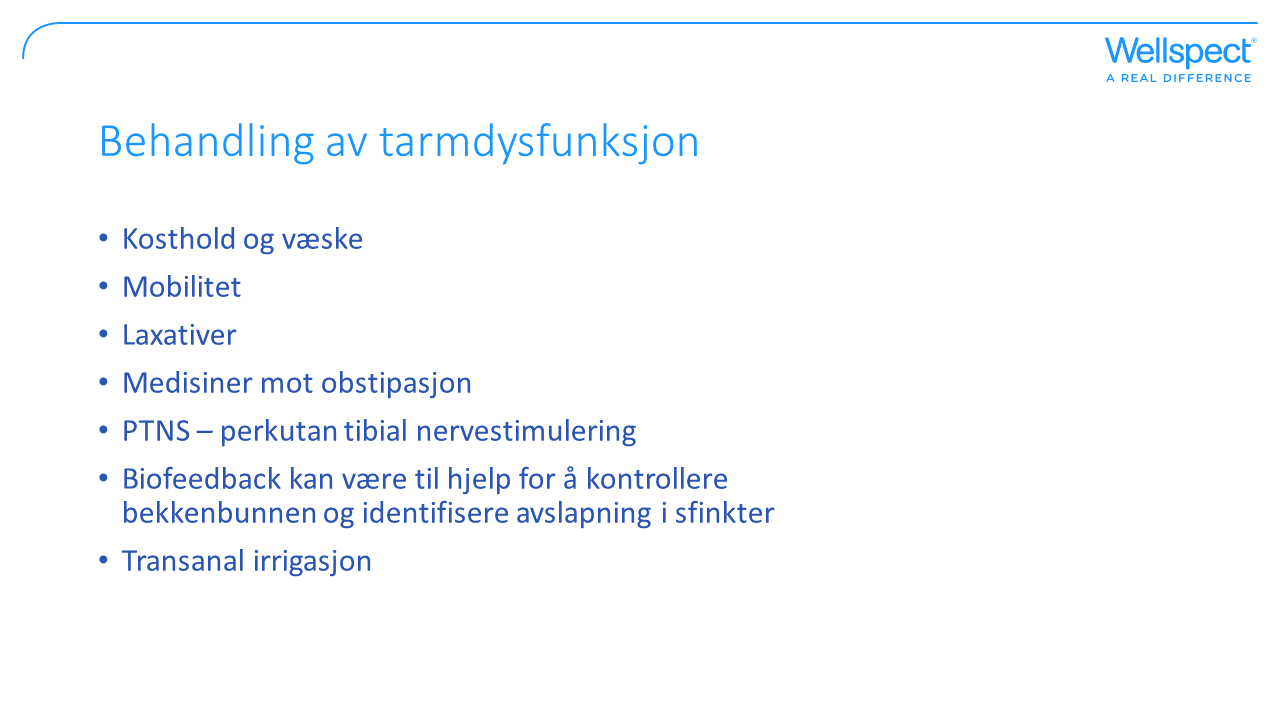 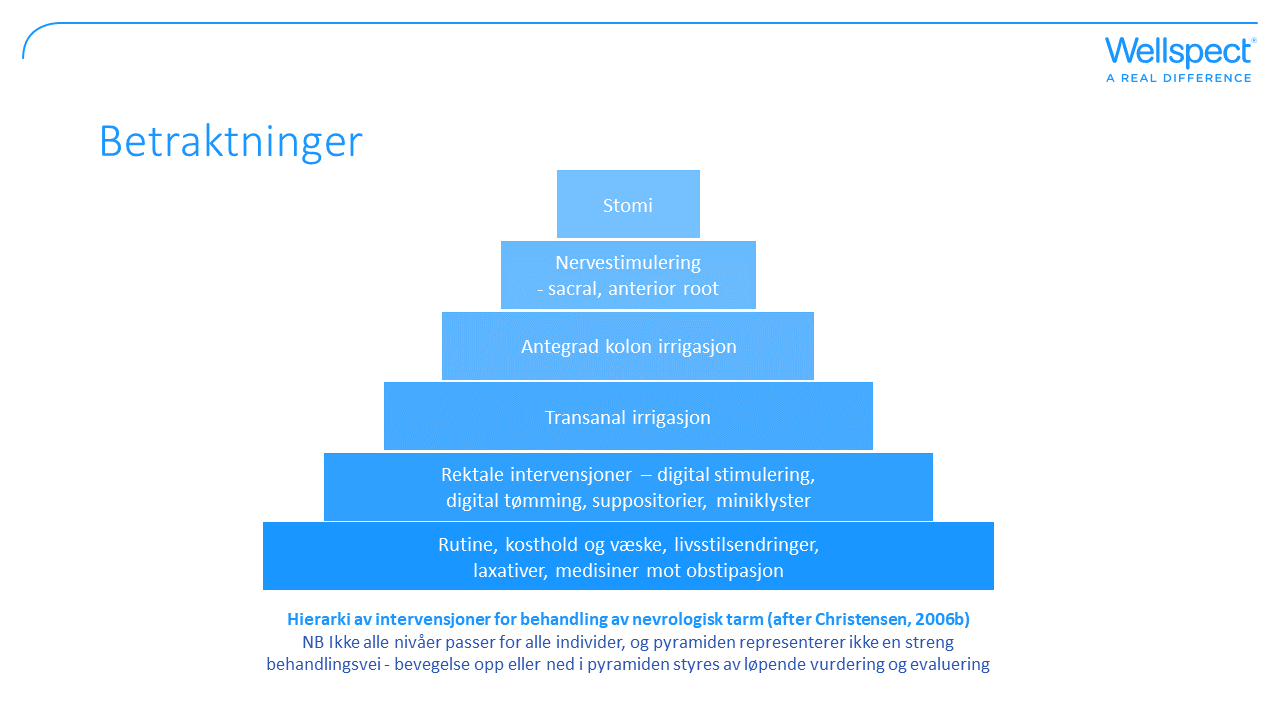 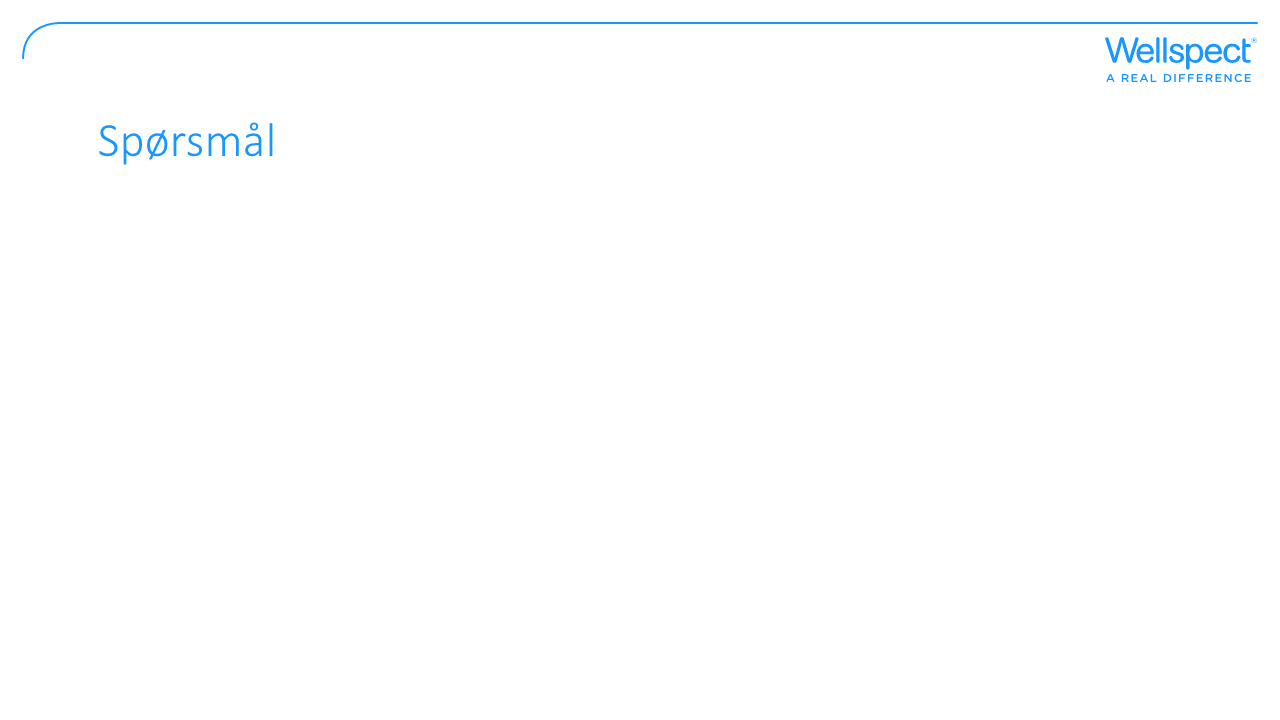 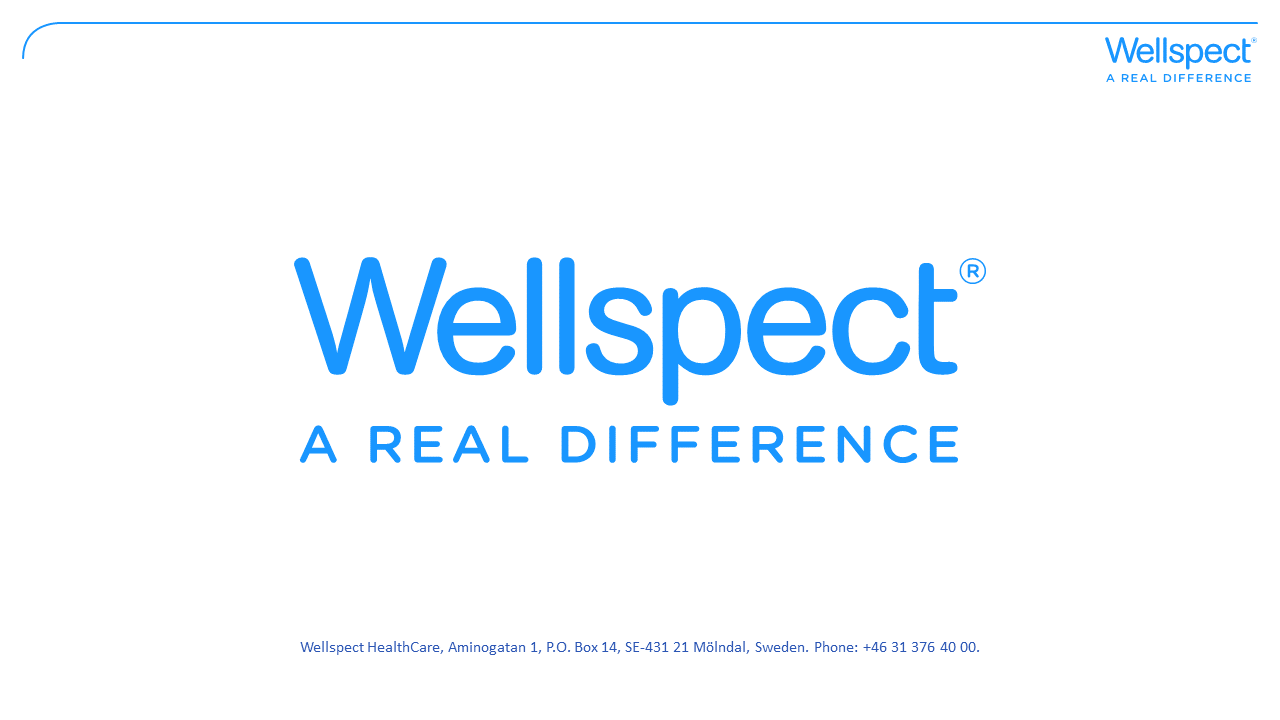